Акселератор 2.0 Пензенского государственного университета
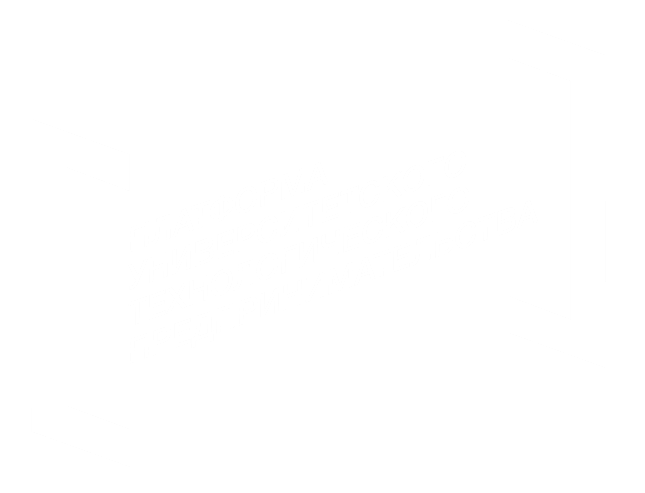 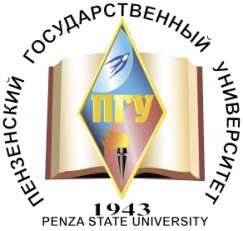 Бессвинцовые технологии приборостроения
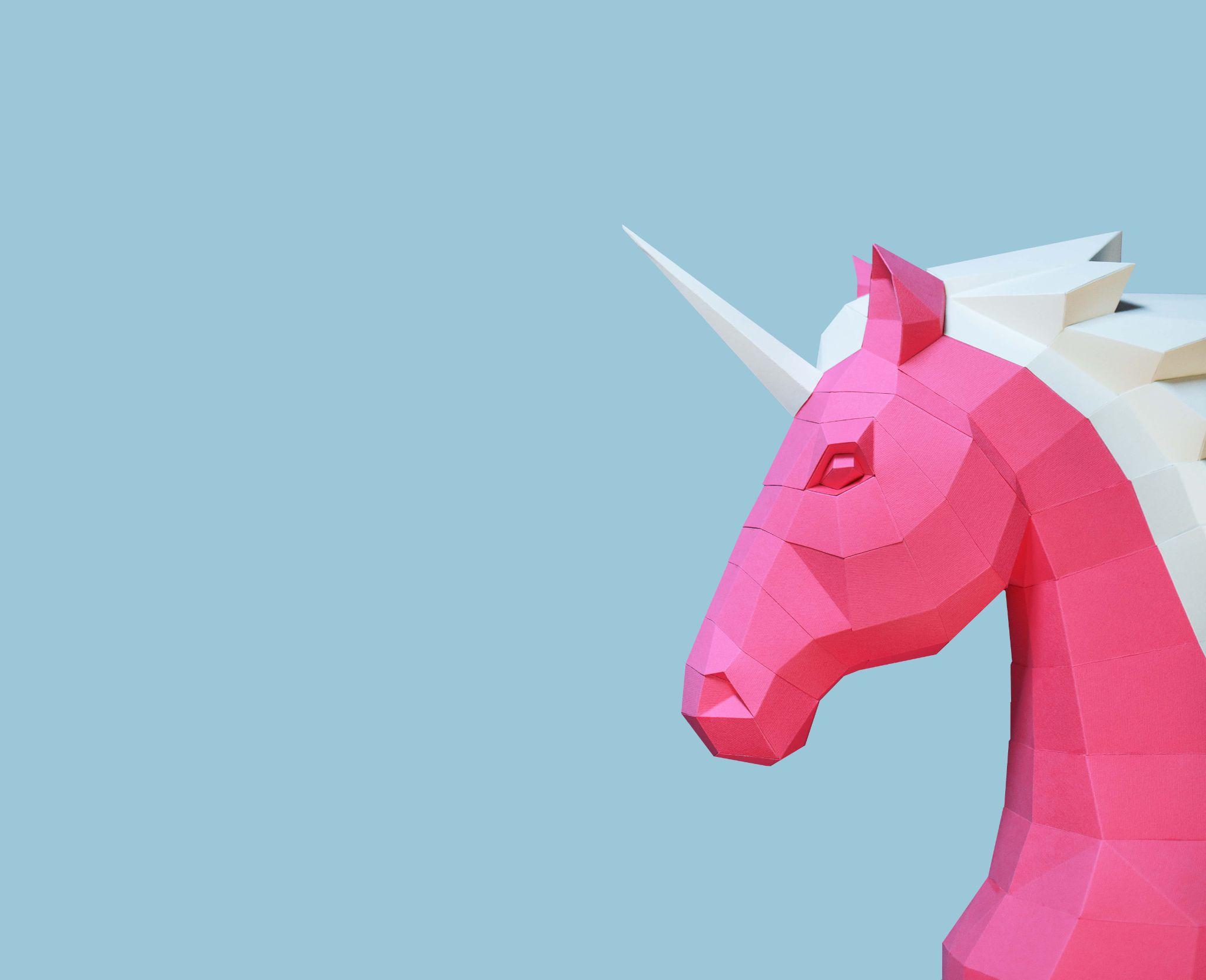 В современном мире приборостроение играет ключевую роль во многих областях, от электроники до автомобилестроения.
1